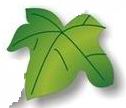 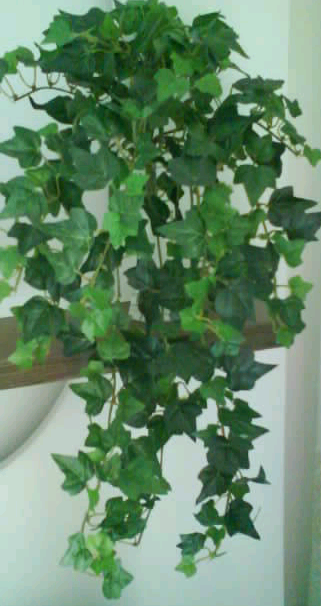 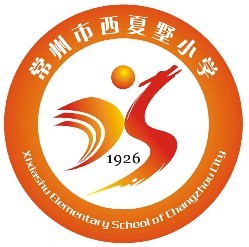 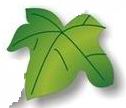 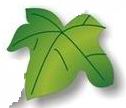 我眼中的“新基础教育”研究


——西夏墅小学     李忠顺
2016.09.19
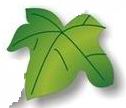 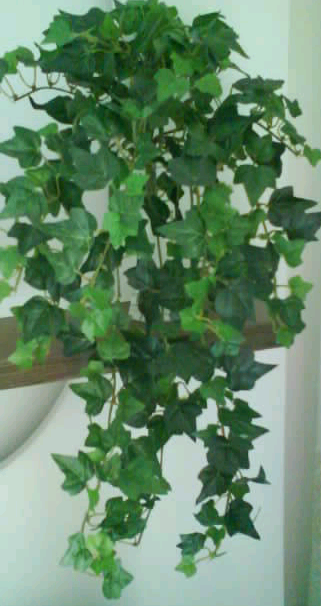 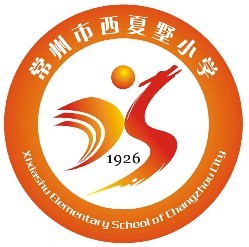 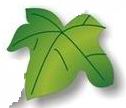 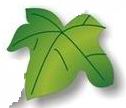 主要内容：
一、新基础教育的总体理解
二、新基础教育的核心关键
三、新基础教育的发展历程
四、本校推进情况
   （存在的问题和今后的措施）
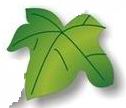 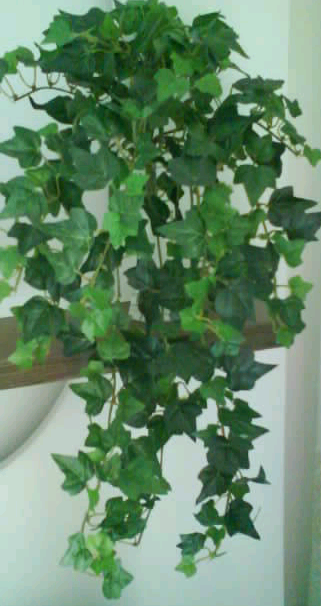 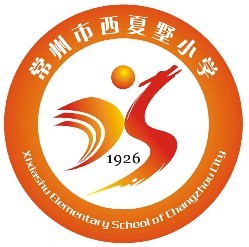 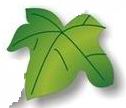 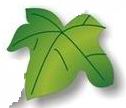 一、“新基础教育”的总体理解：
创始人：叶澜老师
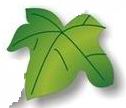 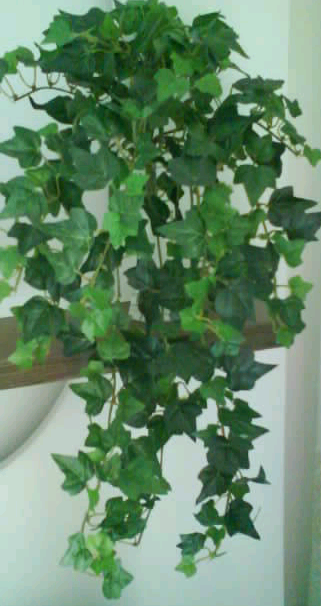 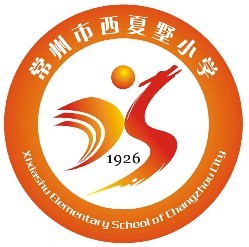 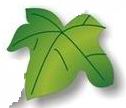 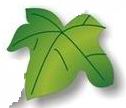 二、“新基础教育”的核心关键：
1.成事成人，以成人来促成事
2.课堂是学生生命的一部分，课堂要在互动中共同成长。
3.价值提升、重心下移、结构开放、过程互动、动力内化
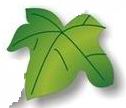 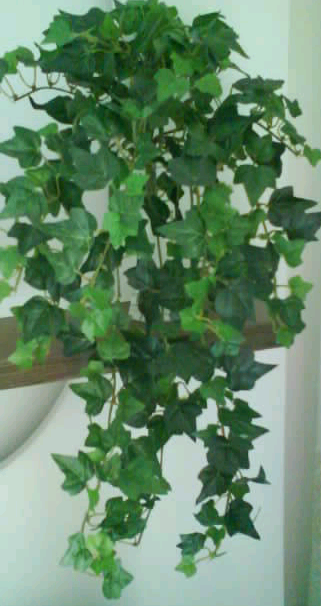 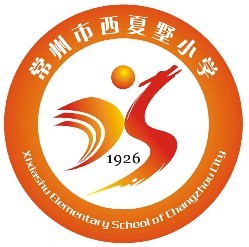 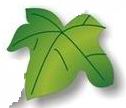 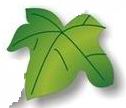 三、“新基础教育”的发展过程：
1994—1999探索性研究，整体转型
1999—2004发展性研究，全、实、深
2004—2009成型性研究，精、特、美
2009—2014生态区研究。综合融通，自主创造
2014—今   生命实践学派形成，彰显学校品牌
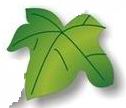 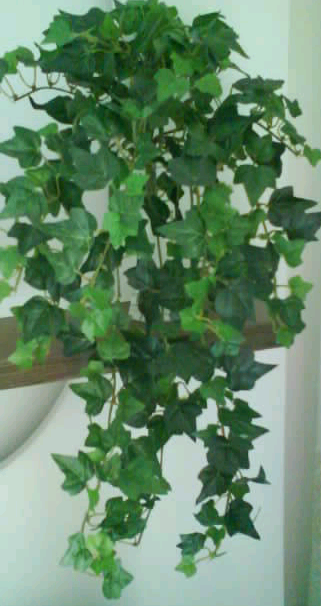 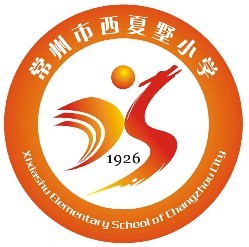 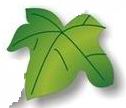 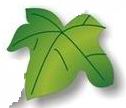 四、“新基础教育”本校推进情况：
1.主要问题
2.主要措施
3.本学期重点研究工作